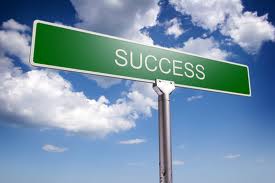 Unit 9 Money in the Real World
PERSONAL FINANCIAL LITERACY
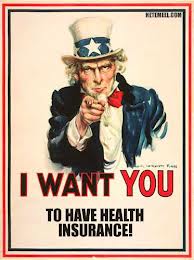 INSURANCE
HOW INSURANCE WORKS:
Insurance – essentially a bet between you and your insurance company. 
Your bet – you will get sick / have an accident
Their bet – You will not get sick / have an accident
 The risk  (various factors that affect your health) you have plays into the cost of your insurance
INSURANCE VOCABULARY
Premium – money paid to the insurance company for your policy. (If you remain accident free and healthy, the insurance company makes money)
Deductible – the amount of money you must pay before the insurer will cover any expenses.  
Replacement cost – the cost it would take to replace the damaged item
Actual Cash Value – worth of the item before the accident.
Itemized Bill:
Surgical Removal:  $1,087

Hospital Admission & Stay: $9,866
(includes the ER visit and 4 days)

Surgical Anesthesia:  $537

Total Bill : $11, 490
You feel a sudden sharp pain on your right side, its agonizing so you go to the ER. Turns out your appendix is rupturing  and must be removed. 4 Day hospital stay
Your Responsible for:
@ 70/30=                          .

@ 80/20=                             .
EXAMPLE-
SAMPLE HEALTH INSURANCE CARD
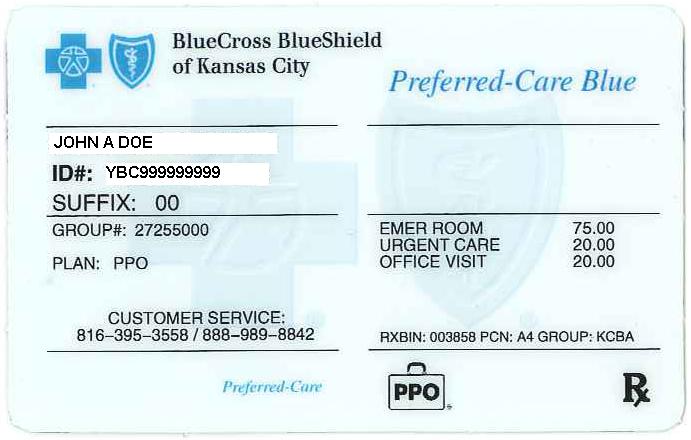